LOGO
Free PPT templates
Insert the Subtitle of Your Presentation
https://www.freeppt7.com
1
Your Title
CONTENTS
ADD SOME WORDS
Your Title
2
ADD SOME WORDS
3
Your Title
ADD SOME WORDS
Your Title
4
ADD SOME WORDS
This template is worth to use and it’s easy for everyone to use in report and presentation.
Text Here
This template is worth to use and it’s easy for everyone to use in report and presentation.
This template is worth to use and it’s easy for everyone to use in report and presentation.
Text Here
This template is worth to use and it’s easy for everyone to use in report and presentation.
This template is worth to use and it’s easy for everyone to use in report and presentation.
TITLE
37%
Everything is gonna be better
Everything is gonna be better
Everything is gonna be better
Text Here
Text Here
Text Here
This template is worth to use and it’s easy
This template is worth to use and it’s easy
This template is worth to use and it’s easy
TITLE
Text Here
Text Here
Text Here
This template is worth to use and it’s easy for everyone to use in report and presentation.
This template is worth to use and it’s easy for everyone to use in report and presentation.
This template is worth to use and it’s easy for everyone to use in report and presentation.
Text Here
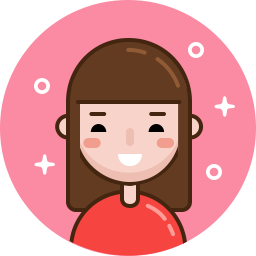 This template is worth to use and it’s easy for everyone to use in report and presentation.
This template is worth to use and it’s easy for everyone to use in report and presentation.
Text Here
This template is worth to use and it’s easy for everyone to use in report and presentation.
This template is worth to use and it’s easy for everyone to use in report and presentation.
This template is worth to use and it’s easy for everyone to use in report and presentation.
Text Here
Text Here
This template is worth to use and it’s easy for everyone to use in report and presentation.
This template is worth to use and it’s easy for everyone to use in report and presentation.
Text Here
Text Here
This template is worth to use and it’s easy for everyone to use in report and presentation.
This template is worth to use and it’s easy for everyone to use in report and presentation.
TITLE
Text Here
This template is worth to use and it’s easy for everyone to use in report and presentation.
Everything is gonna be better
Everything is gonna be better
Everything is gonna be better
Text Here
This template is worth to use and it’s easy for everyone to use in report and presentation.
Everything is gonna be better
Everything is gonna be better
Everything is gonna be better
Text Here
This template is worth to use and it’s easy for everyone to use in report and presentation.
Text Here
Text Here
Text Here
This template is worth to use and it’s easy for everyone to use in report and presentation.
This template is worth to use and it’s easy for everyone to use in report and presentation.
This template is worth to use and it’s easy for everyone to use in report and presentation.
PPT模板 http://www.1ppt.com/moban/
Text Here
Text Here
Text Here
Text Here
This template is worth to use and it’s easy for everyone to use in report and presentation.
This template is worth to use and it’s easy for everyone to use in report and presentation.
This template is worth to use and it’s easy for everyone to use in report and presentation.
This template is worth to use and it’s easy for everyone to use in report and presentation.
Text Here
This template is worth to use and it’s easy for everyone to use in report and presentation.
This template is worth to use and it’s easy for everyone to use in report and presentation.
Text Here
This template is worth to use and it’s easy for everyone to use in report and presentation.
This template is worth to use and it’s easy for everyone to use in report and presentation.
Everything is 
gonna be better
Everything is 
gonna be better
Everything is 
gonna be better
Everything is 
gonna be better
2025
2027
2024
2026
This template is worth to use and it’s easy for everyone to use in report and presentation.
Text Here
Text Here
Text Here
This template is worth to use and it’s easy for everyone to use in report and presentation.
This template is worth to use and it’s easy for everyone to use in report and presentation.
This template is worth to use and it’s easy for everyone to use in report and presentation.
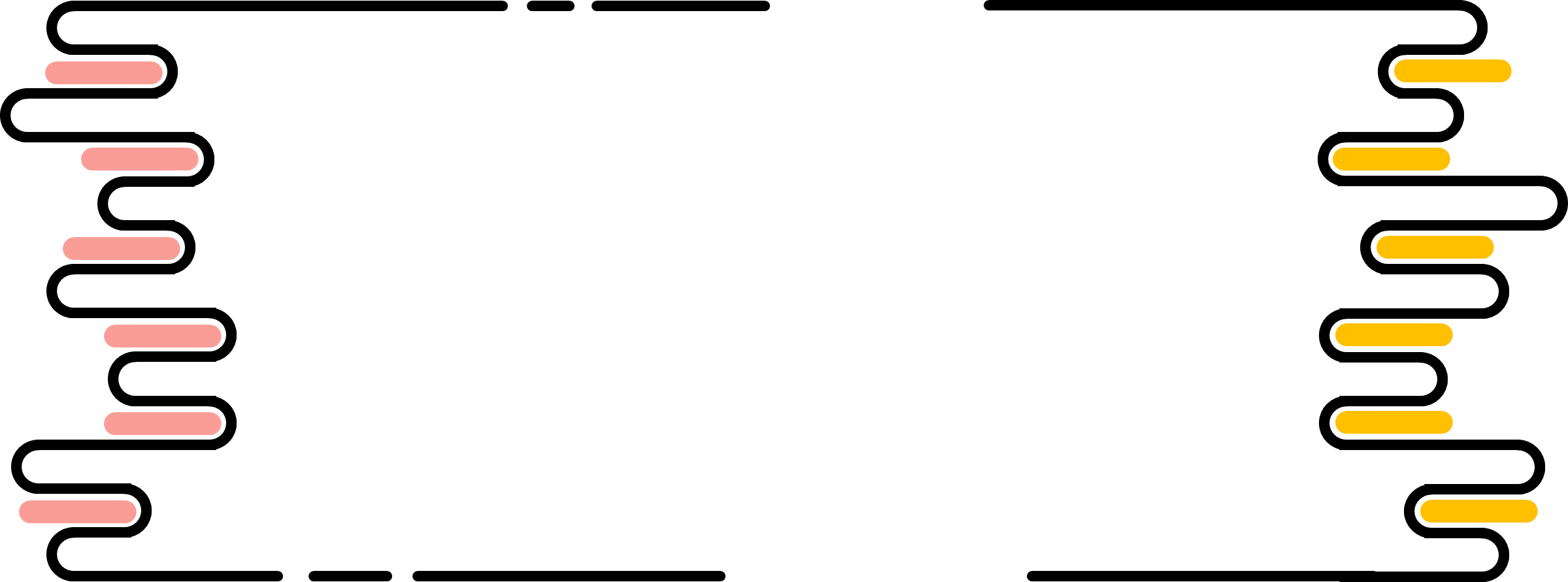 Text Here
This template is worth to use and it’s easy for everyone to use in report and presentation.
This template is worth to use and it’s easy for everyone to use in report and presentation.
This template is worth to use and it’s easy for everyone to use in report and presentation.
This template is worth to use and it’s easy for everyone to use in report and presentation.
This template is worth to use and it’s easy for everyone to use in report and presentation.
TITLE
Everything is gonna be better
Everything is gonna be better
Everything is gonna be better
Text Here
This template is worth to use and it’s easy for everyone to use in report and presentation.
This template is worth to use and it’s easy for everyone to use in report and presentation.
Text Here
This template is worth to use and it’s easy for everyone to use in report and presentation.
This template is worth to use and it’s easy for everyone to use in report and presentation.
TITLE
37%
Everything is gonna be better
Everything is gonna be better
Everything is gonna be better
Everything is gonna be better
Everything is gonna be better
Everything is gonna be better
Everything is gonna be better
Everything is gonna be better
Everything is gonna be better
TITLE
TITLE
TITLE
Everything is gonna be better
Everything is gonna be better
Everything is gonna be better
Everything is gonna be better
Everything is gonna be better
Everything is gonna be better
Everything is gonna be better
Everything is gonna be better
Everything is gonna be better
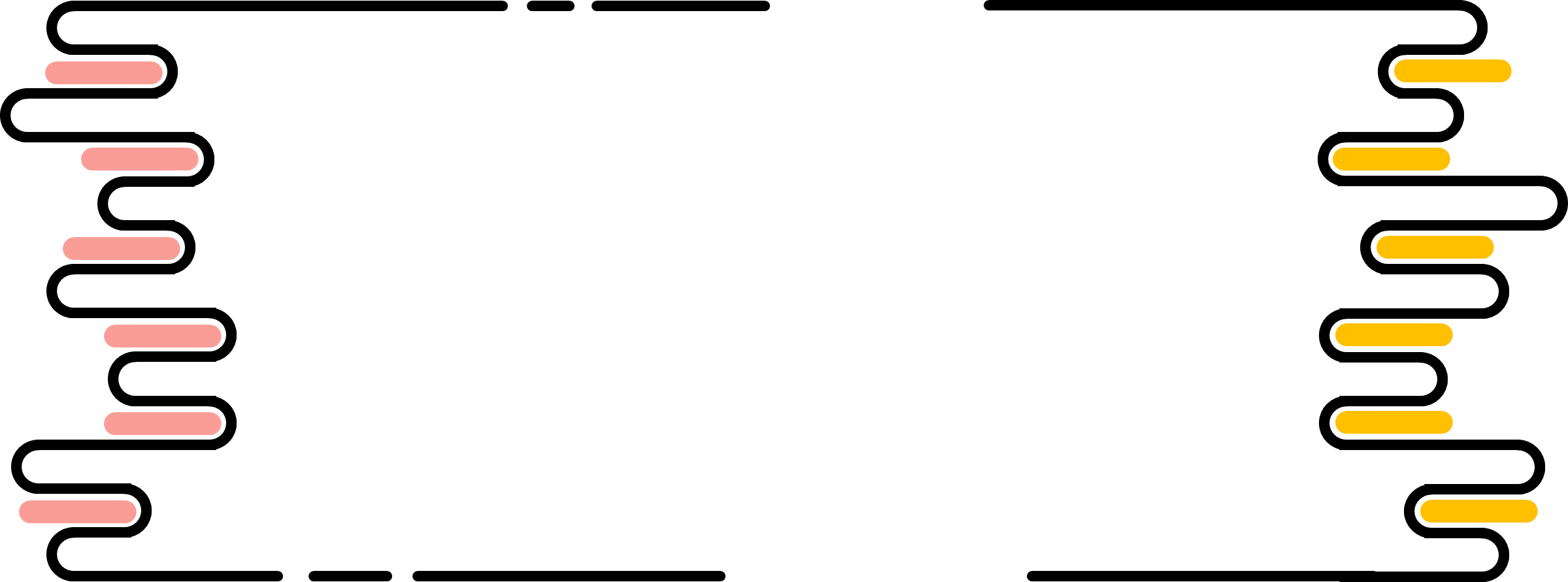 Text Here
This template is worth to use and it’s easy for everyone to use in report and presentation.
This template is worth to use and it’s easy for everyone to use in report and presentation.
This template is worth to use and it’s easy for everyone to use in report and presentation.
This template is worth to use and it’s easy for everyone to use in report and presentation.
Everything is gonna be better
Everything is gonna be better
Everything is gonna be better
Everything is gonna be better
Everything is gonna be better
Everything is gonna be better
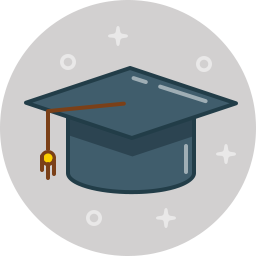 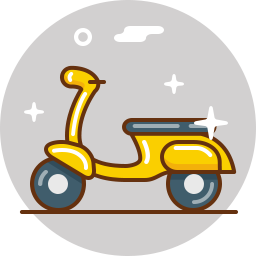 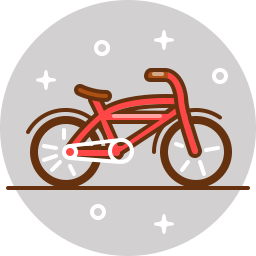 LOGO
THANKS
https://www.freeppt7.com